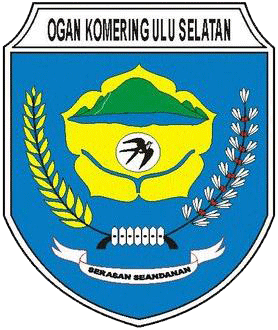 PEMERINTAH KABUPATEN OKU SELATAN
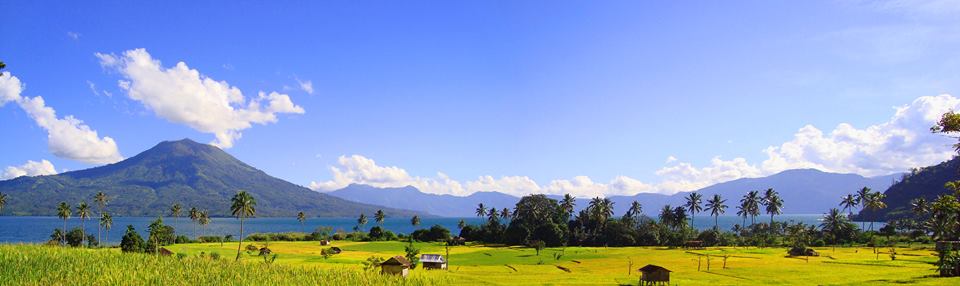 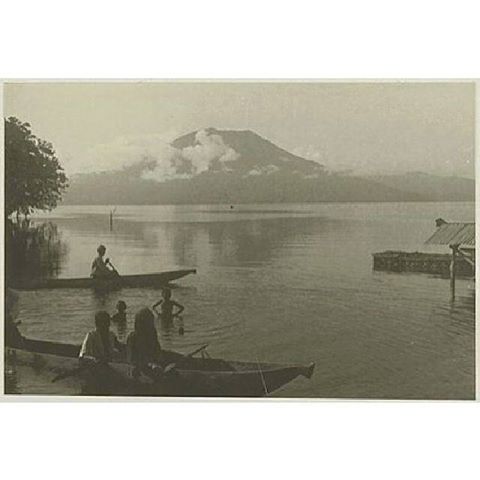 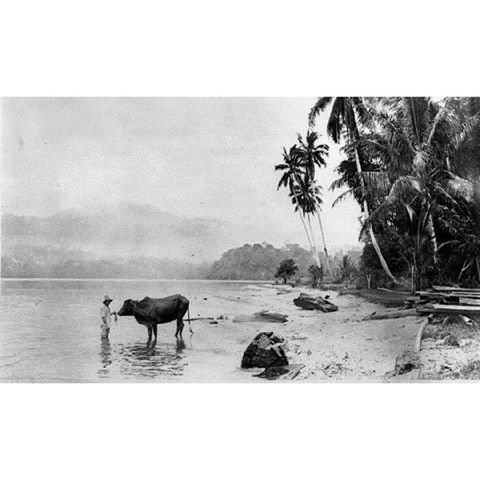 RENCANA UMUM 
PENANAMAN MODAL
KABUPATEN OKU SELATAN
2015 - 2025
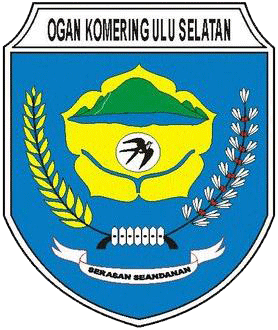